Welcome to Year 3’s Curriculum EveningClass 5 – Mrs Lacey and Miss MarrClass 6 – Miss Kirkby
School Mission Statement
Love your neighbour as yourself.Luke 10:27.
Faith, hope & love.
Core Values
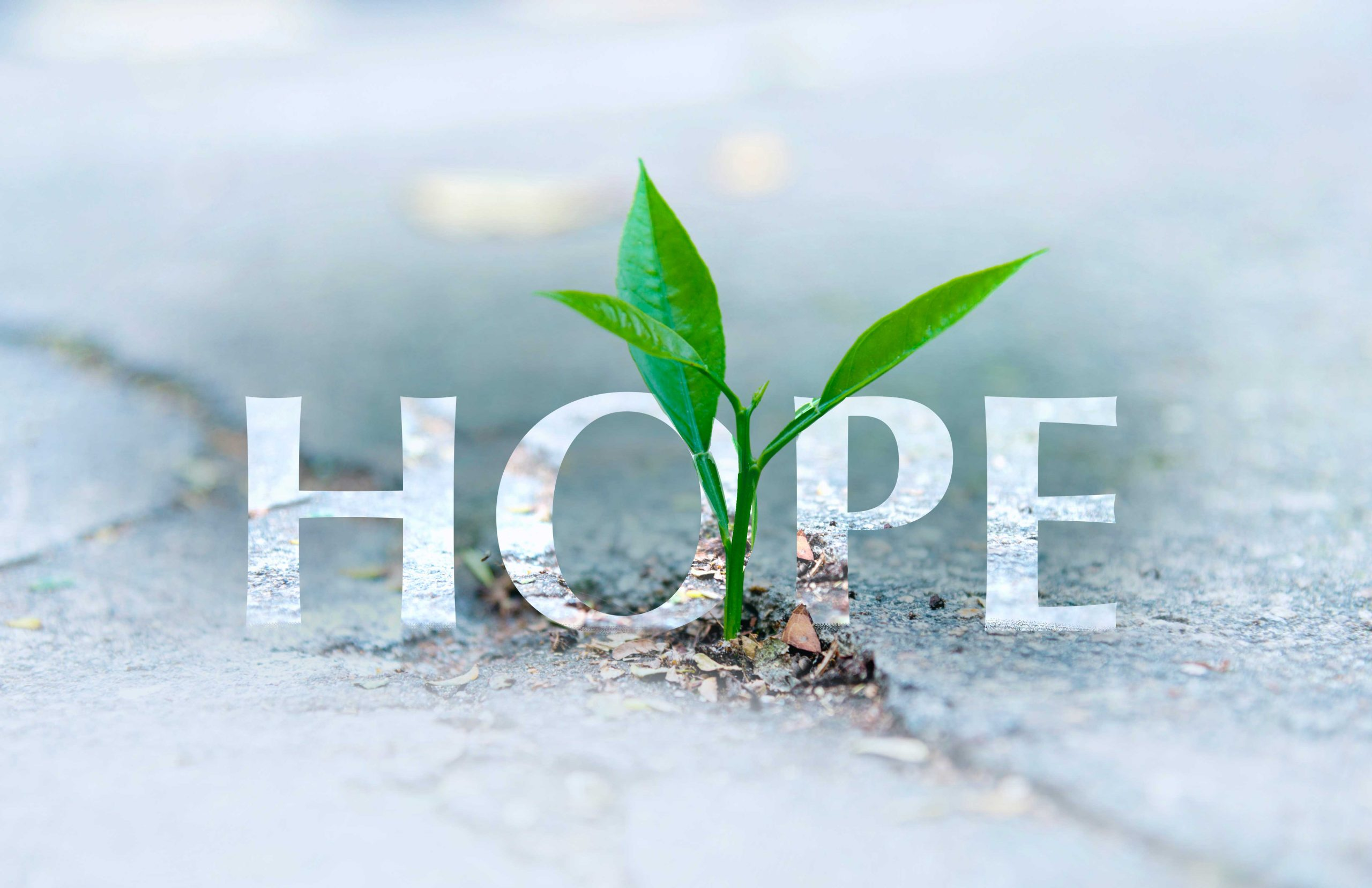 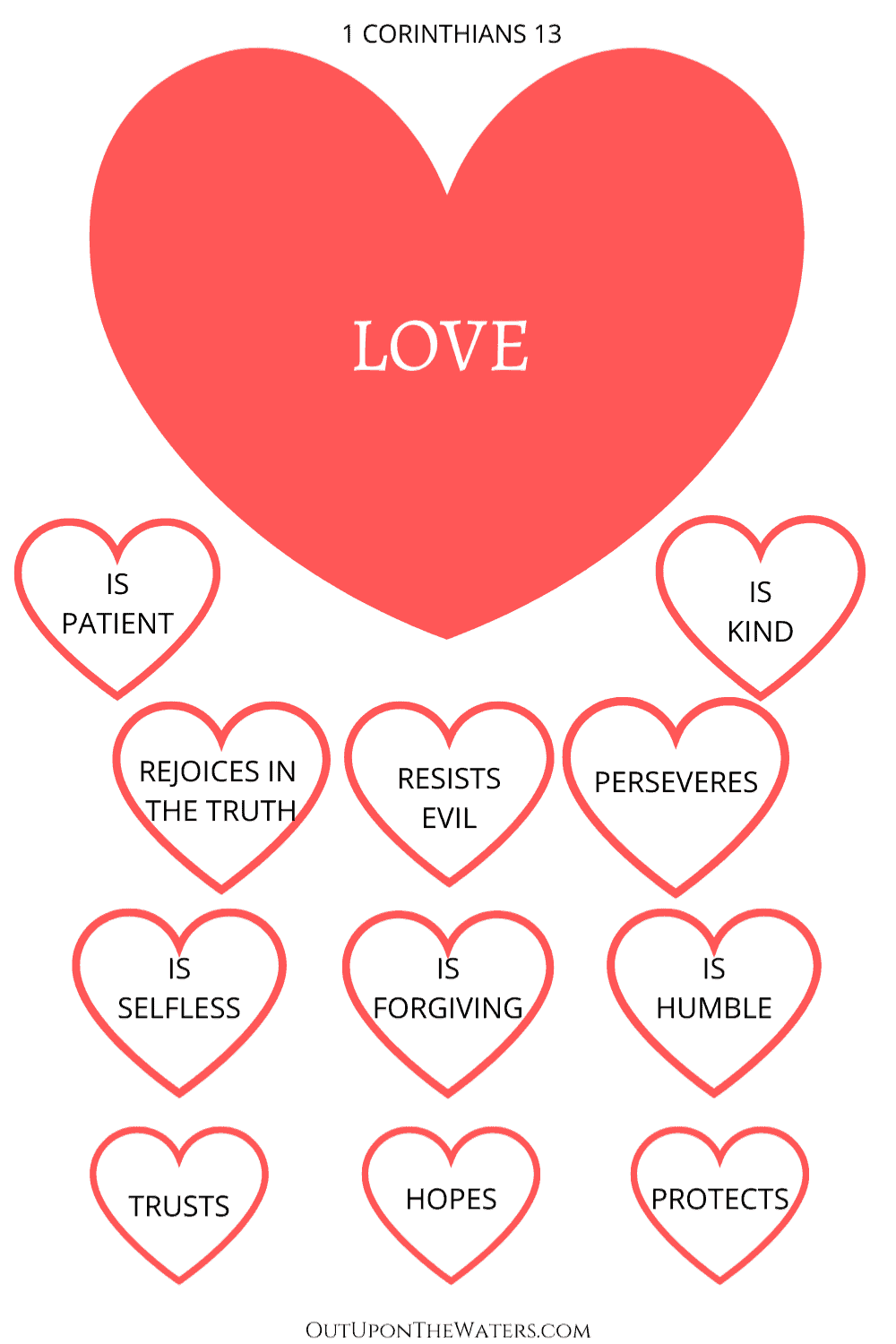 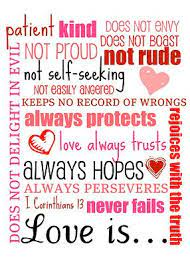 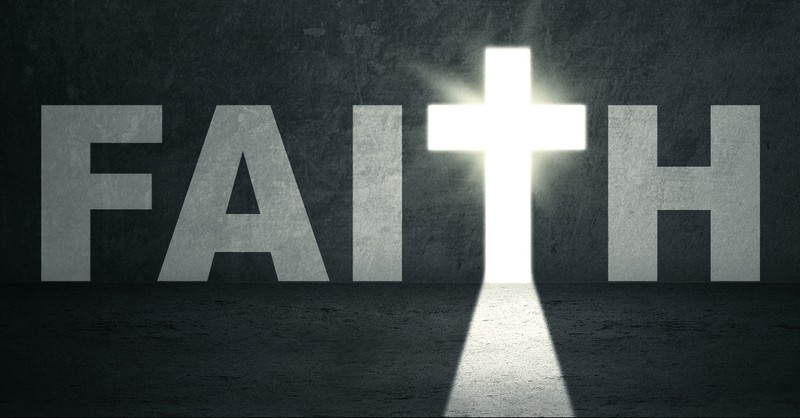 Behaviour Values
Be ready 
Be safe
Be respectful
Class CharterTo start the year, as a class, we create a class charter that links to the United Nation Convention of the rights of the Child and our behaviour values.
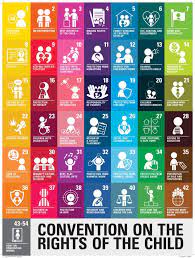 Whole School TopicsAutumn - Our World- currently Stone Age to Iron AgeSpring - Our Community /STEM Summer - Our Environment – Our Local Area
Curriculum
New in Year 3: 
Spanish – every week. 
Chess – every other week. 
Swimming – Class 5 wb 14.11.22 and Class 6 wb 21.11.22
Continuing from Year 2: 
Read, Write, Inc 
Maths No Problem 
GPAS 
Active Read 
Science 
Foundation Subjects 
Morning Maths
https://www.stbridgets.wirral.sch.uk/website
Trips and VisitsAutumn term- Liverpool Museum Spring term- tbcSummer term- Hoping for a trip linked to the River       DeeSeveral visitors throughout the year from Hi-Impact (Science, DT and Computing)
P.Ehair tied backearrings covered or taken outPE kit- dark tracksuit, yellow PE top and trainersDays- Thursday (Games) and Friday (PE)
Helping at homeReading – encouraging your child to read books that spark                their interests         - asking questions to monitor and check understandingMaths – times tables 2, 3, 4, 5, 8, and 10                                  - Number Bonds        - Counting in 3, 4, 8         - Time Spelling and Reading Common Exception Words – fish
Reading BooksBring into school by Thursday and returned FridayThings to remember every day water bottlesno need for own pencil caseslabelled uniform
HomeworkMathleticsSpelling FrameReadingTT Rock stars (Later in the year)Make sure you check Google Classroom each week for updates/ projects.
Communication Urgent messages – Contact school officeNon-urgent messages or questions – Contact year3comms@stbridgets.Wirral.sch.uk
Thank you for coming to Year 3’s Curriculum Evening